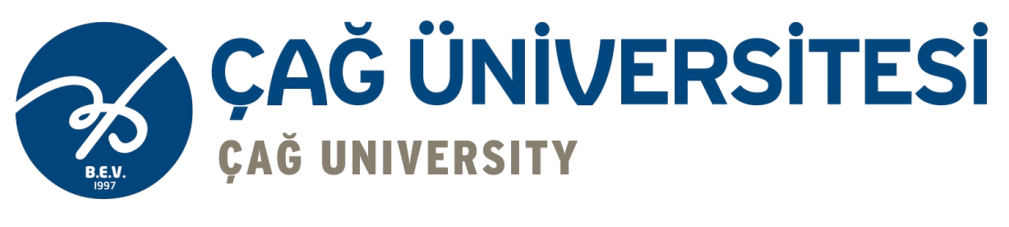 ULUSLARARASI BANKACILIK
BANKALARIN ULUSLARARASI PİYASALARA GİRME BİÇİMLERİ
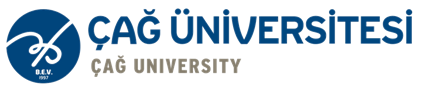 Ders Planı
Muhabir Bankacılık
Temsilcilikler
Şube
Yan Kuruluşlar
Konsorsiyum Bankacılığı
Kıyı Bankacılığı
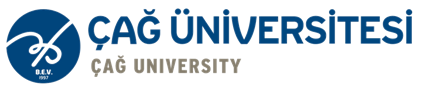 Muhabir Bankacılık
Ana ülkedeki bir banka, faaliyetlerinin ve işlemlerinin az olduğu ülkelerde şube açmak yerine maliyetlerini düşük tutmak amacıyla, yerel bir bankayla anlaşabilir. Ana banka, bankacılık işlemlerini kendi ajanı sıfatıyla ve kendi nam ve hesabına yerel banka aracılığıyla yapabilir. Bu durumdaki yerel bankaya “muhabir banka” denmektedir. 
Muhabir bankacılık işlemleri genelde danışmanlık hizmetleri sunumu, çek poliçe kabulü, nakit yönetimi, kredi mektubu, akreditife aracılık gibi bankacılık hizmetleri ile fon transferini sağlayıcı işlemlerden oluşmaktadır.
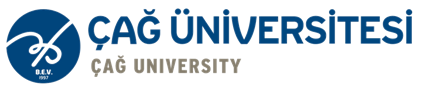 Muhabir Bankacılık
Muhabir banka uygulaması, örgütsel ana ülke müşterilerine dış piyasalarda yaygın hizmet desteği sağlamanın en ucuz ve en kolay yoludur. Buna karşılık bu tür bir bağlantı yönteminde, muhabir bankaların özellikle krediler konusunda, önceliği ana ülke bankasından çok kendi yerel müşterilerine vermesi gibi bir dezavantaj bulunmaktadır. Dolayısıyla muhabir bankacılık yabancı ülkelerde amaca uygun ve en yaygın biçimi olmasına karşın, aktif bankacılık yapmanın en uygun yolu olamamıştır.
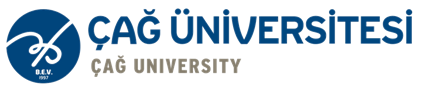 Temsilcilikler
Bazı bankalar bir şube açmadan önce ara bir adım olarak temsilcilik oluşturma yoluyla dış piyasaya giriş yapabilmektedirler. Temsilcilik, bir bankanın dış ülkelerde kendini temsil etmek üzere kurduğu bir veya birden fazla kişiden oluşan bankacılık kuruluşudur. Temsilcilikler yoluyla, yabancı ticari bankacılığın yasaklandığı ülkelere giriş yapmak olanaklı hale gelmektedir.
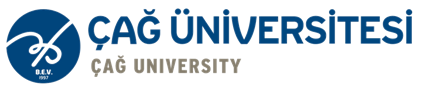 Temsilcilikler
Temsilcilikler, yabancı ülkelere yönelmek isteyen bankalar için hem bir ilk adım hem de en ucuz giriş yolunu oluşturmaktadır. Bu birimler, ana kuruluşa, bulundukları ülkedeki yasal otoriteler, iş dünyası, iktisadi ve sosyal yapı, firma, kurum ve kuruluşlar ile mevcut müşteriler arasında bağlantı kurarlar.
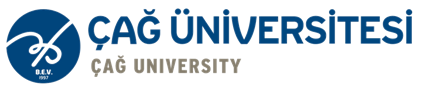 Şube
Uluslararası bankaların, dış dünya veya uluslararası piyasalarda aktif olarak faaliyette bulunmak için seçtikleri yollardan birisi de, yerel piyasada şube açmaktır. Yerel piyasada açılan şube, şubeyi açan ana bankanın bir bankacılık koludur ve ana ülkedeki bankaya bağımlı bir yapısı vardır. Bu nedenle, şubelerin aktif ve pasifleri, politikaları vb. hususları ana bankaya aittir. 
Şubeler, ana ülkedeki bankalara, esnek ve düşük maliyetli faaliyet olanağı ile beraber etkin ve dünya ölçeğine yaygın bir faaliyet fırsatı sağlamaktadır.
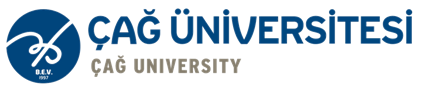 Şube
Şubeye sahip bankaların diğer bankalara karşı daha rekabetçi hale gelmeleri nedeniyle, ana ülke bankasına güven ve uygun bir pozisyon sağlanmaktadır. Bu tip bir örgütlenme, uygun personelin seçimi ve nitelikli iş gücünün yetiştirilmesi açısından önem arz etmektedir. Uluslararası piyasalarda işlem yapma, bağlantı kurma ve kendi adına mevduat sertifikası çıkarma yetkisi olan şubelerde en önemli dezavantaj kaynağını, yerel piyasada, kuruluş, donanım ve örgütlenme giderlerinin ana ülke bankasına yük teşkil etmesidir.
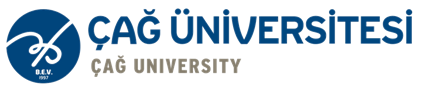 Şube
Yatırım bankacılığı ve bazı tür bankacılık hizmetlerini yapmaması da bir dezavantaj oluşturmaktadır. Şubeler ana bankaya diğer örgütsel şekillere göre daha fazla hizmet olanağı sağlamaktadır.
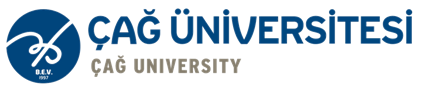 Şube
Bu tür bankalar, hemen her tür bankacılık hizmetini görürler. Ana bankanın sermaye hacmine göre kredi arz ederler tüketicilere en güvenilir ve en uygun koşul sağlayabilen şubelerdeki mevduatlar ise, ana bankanın garantisi içindedir.
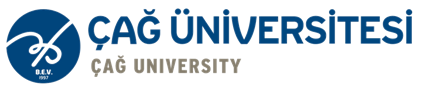 Yan Kuruluşlar
Bankaların yurtdışındaki faaliyet alanları, ana ülke yasalarıyla sınırlandırıldığından, bankalar uluslararası genişleme ve dış bağlantılarında yan ve bağlı kuruluşlar başta olmak üzere alternatif yolları seçmektedirler.
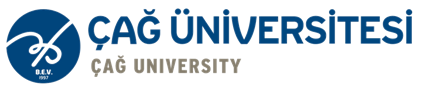 Yan Kuruluşlar
Yan kuruluşlar, ulusal bankalardan pek farlılık arz etmeyip genelde tüm bankacılık hizmetlerini yaparlar. Dolayısıyla bu tür bir örgütlenme, ana ülkedeki bankalara, şubelere göre daha fazla avantaj sağlamaktadır. (Örneğin, yatırım bankacılığı, underwriting hizmetleri, proje finansmanı, portföy farklılaştırması vb. gibi hizmetler) Bu nedenle, yerel piyasada yeni iş potansiyeli yaratma, verimli ve karlı iş ilişkileri geliştirme, yönünden avantaj sağlarlar.
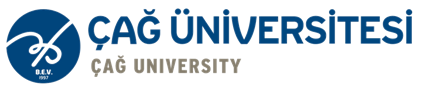 Yan Kuruluşlar
Bu kuruluşlar, yerel banka sisteminin hem örgütsel yapının iyileşmesine hem de donanım, araç gereç, ürün, teknik, hizmet tür ve kalitenin artışına neden olurlar. Eski yöntemlerle klasik bankacılık hizmetleri sunan yerel bankalara örnek teşkil ederler. Rekabet artışı sağlayarak yerel bankaları, modernizasyon, rasyonalizasyon ve otomasyon çalışmaları yapmaya örgütsel, teknolojik açıdan hizmetlerini ve ürünlerini ulusal ve uluslararası düzeyde çeşitlendirmeye zorlarlar.
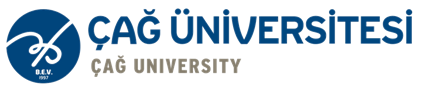 Yan Kuruluşlar
Artan rekabet baskısı ve bu tür itici güçler neticesinde yerel bankalar, etkinlik kazanacak ve örgütlenme, teknik donanım, ürün ve faaliyet yelpazesi, maliyet, çeşit, etkinlik ve verimlilik açısından, gelişme gösterecektir. 
En önemli dezavantaj, kuruluşun ortak amaçları ve seçilen araçlar konusu da ortaklar arasında anlaşmazlıklar çıkması riskidir. Bundan sakınmak için barkalar bazen konsorsiyum bankacılığına da yönelebilmektedirler.
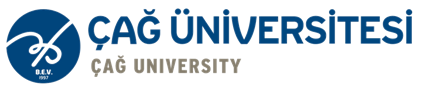 Konsorsiyum Bankacılığı
Farklı ulusal bankalardan oluşan bir grup, kendim oluşturan bankacılık grubundan bağımsız bir kurumu kurabilirler. Konsorsiyum bankalarındaki en önemli özellik, bankayı oluşturan ortak bankalardan hiç birisinin %50’den fazla bir paya sahip olmaması ile ortaklardan en az birinin deniz aşırı bir banka olması gereklidir. Ortak bankalardan her biri sermayeye katılım oranında konsorsiyum bankasının yönetim kurulunda temsil hakkı kazanır.
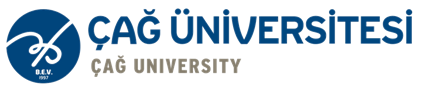 Konsorsiyum Bankacılığı
Farklı ulusal bankalardan oluşan bir grup, kendisini oluşturan bankacılık grubundan bağımsız olarak ortak girişim şeklinde yeni bir banka kurabilirler. Konsorsiyum veya ortak girişim bankası olarak adlandırılan bu bankaların en önemli özelliği, bankayı oluşturan ortak bankalardan hiçbirisinin %50’den fazla bir paya sahip olmamasıdır. Ortak bankalardan her biri sermaye katılım oranında konsorsiyum bankasında temsil hakkı kazanır.
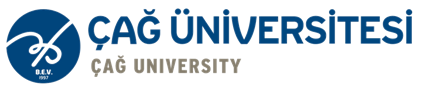 Konsorsiyum Bankacılığı
Konsorsiyum bankalarının çok uluslu yapısı, bu bankaların diğer bankacılık kurumlarından farklı olarak Merkez Bankaları’nın müdahale etkisinde olmamaları ve kendi ülkelerinde sınırlandırılmış bankacılık faaliyetlerini de Euro piyasalarda yapabilmelerine olanak tanımaktadır.
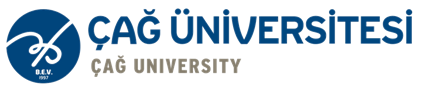 Kıyı Bankacılığı
Kıyı bankacılığı (off-shore banking) terimi ile ülke dışından sağlanan fonların yine ülke dışından kullandırılmasını amaçlayan bankacılık türü kastedilmektedir. Bir başka anlatımla, kıyı ötesi bankacılık merkezleri, yabancılara ait döviz cinsinden varlıklar veya borçlar ile ilgili işlemleri yapmak üzere uluslararası bankaları çekebilmek için yasal müdahalelerin (interventions) vergilerin ve buna benzer kısıtlamaların gönüllü (voluntary) olarak azaltıldığı veya kaldırıldığı devlet, bölge veya şehirlerdir. Off-shore kelimesi burada “kendi kıyısı dışında” anlamında kullanılmaktadır.